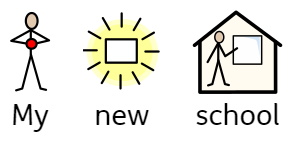 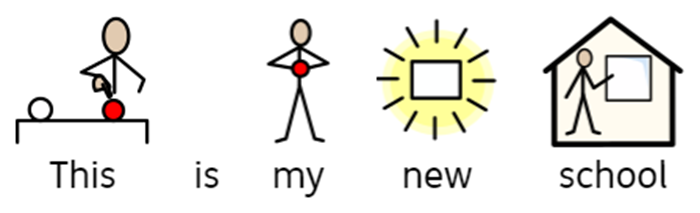 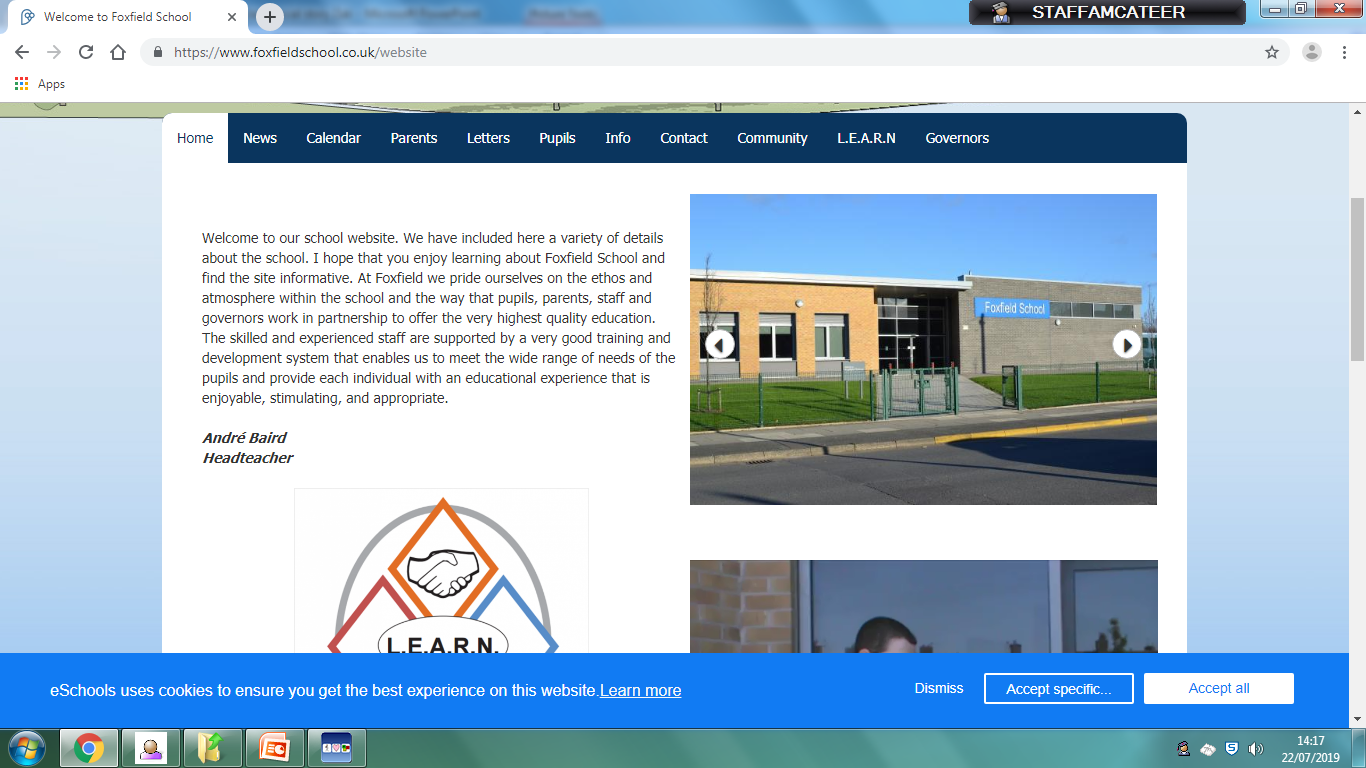 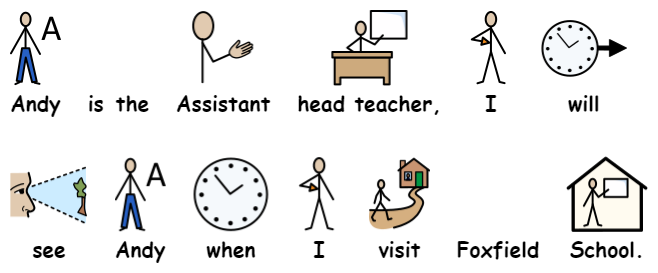 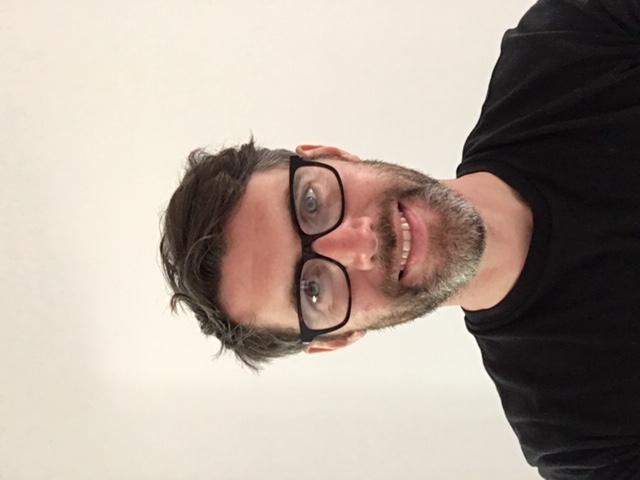 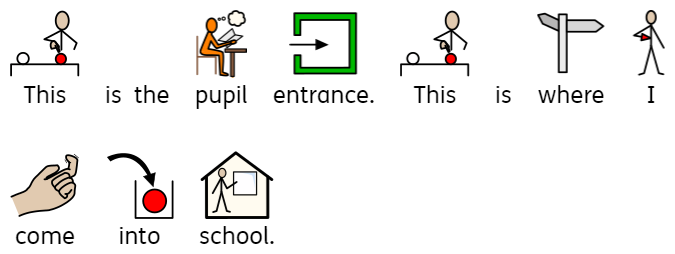 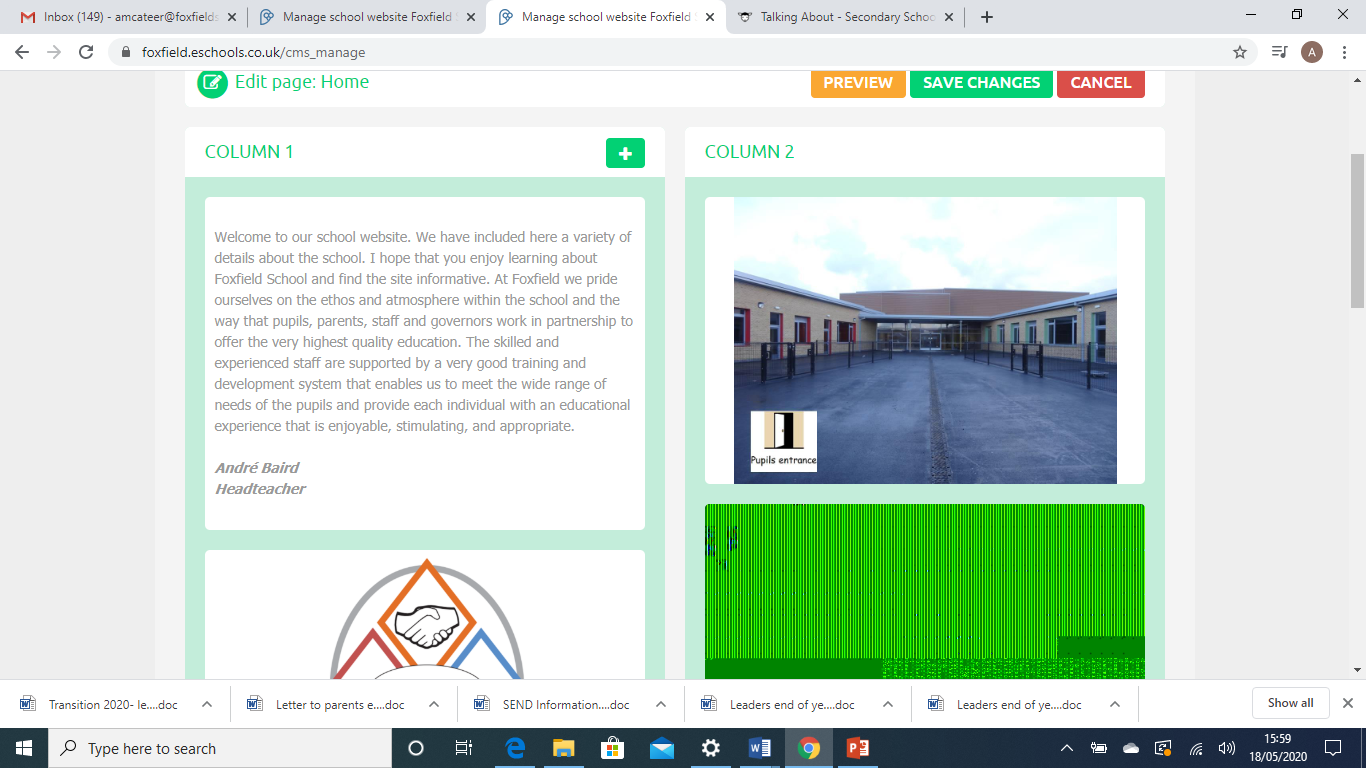 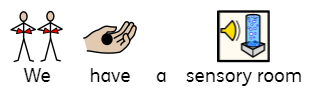 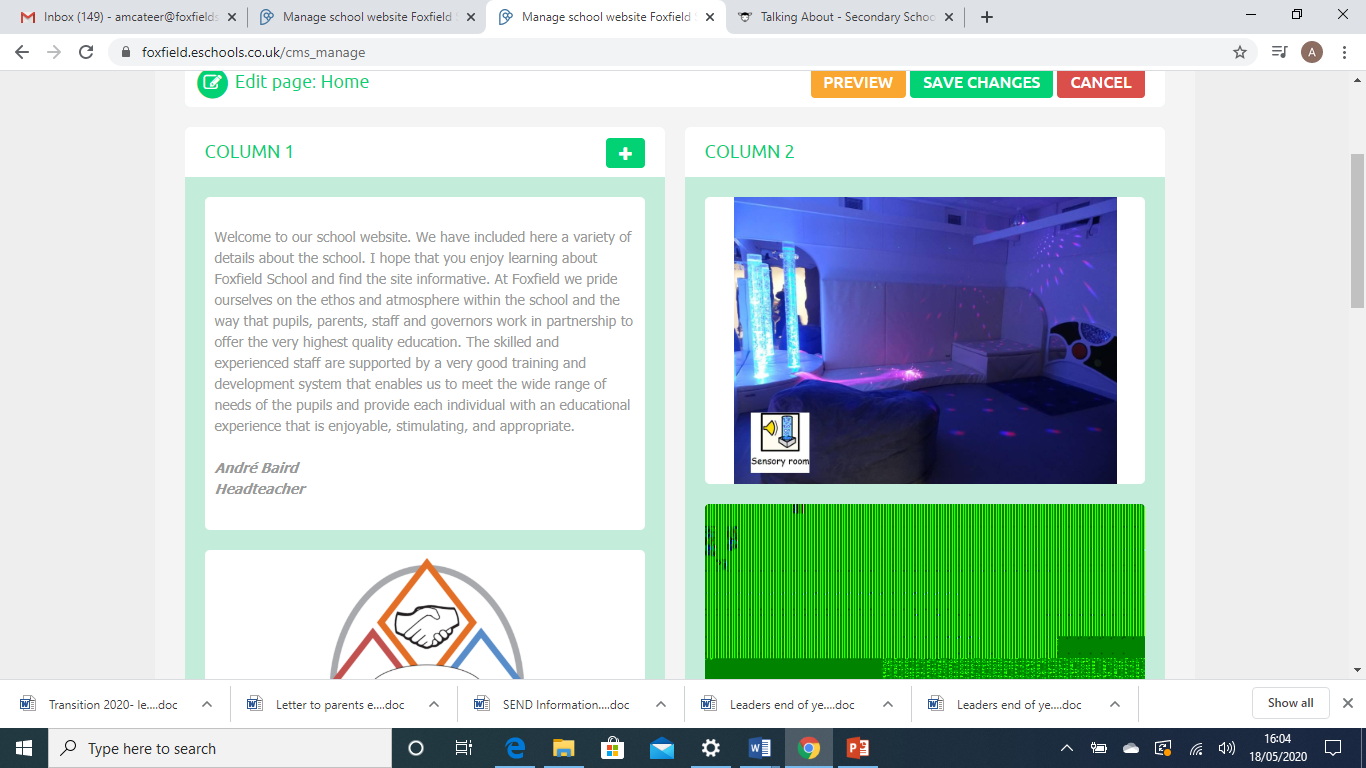 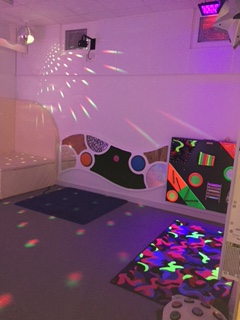 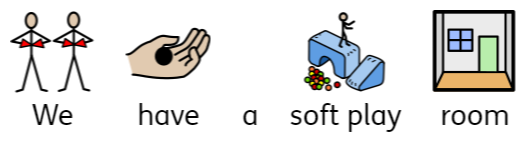 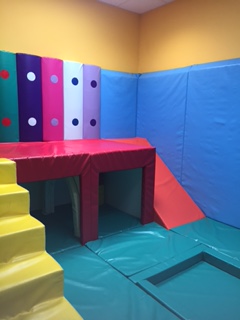 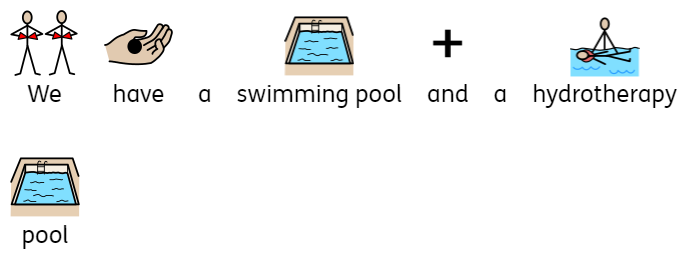 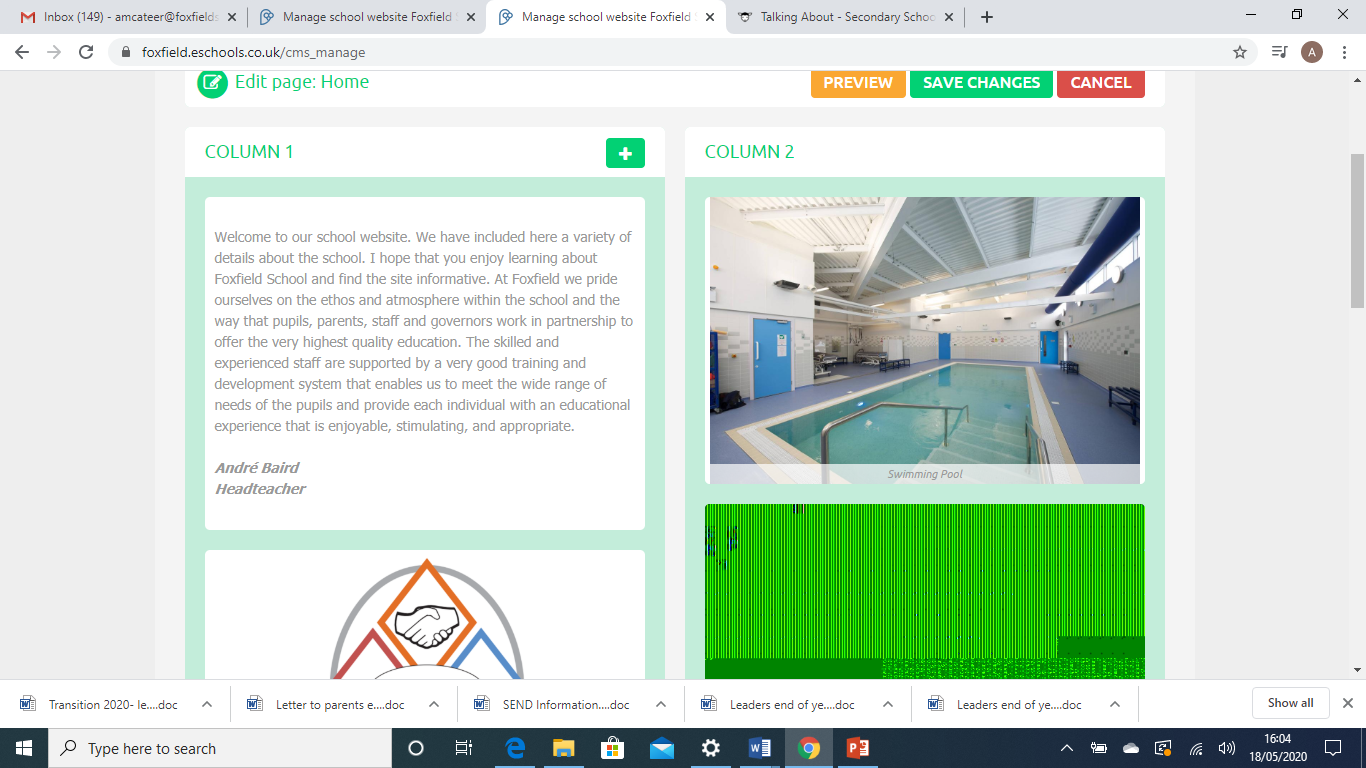 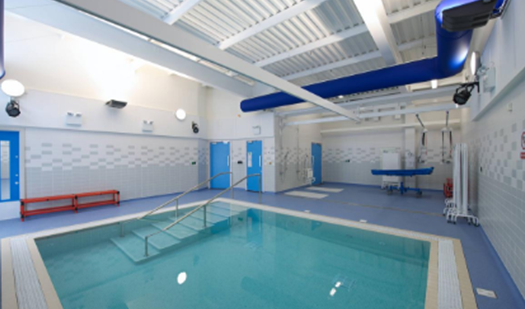 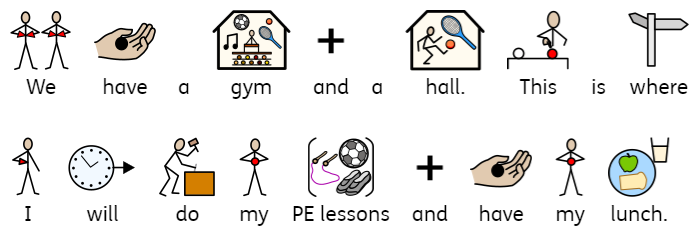 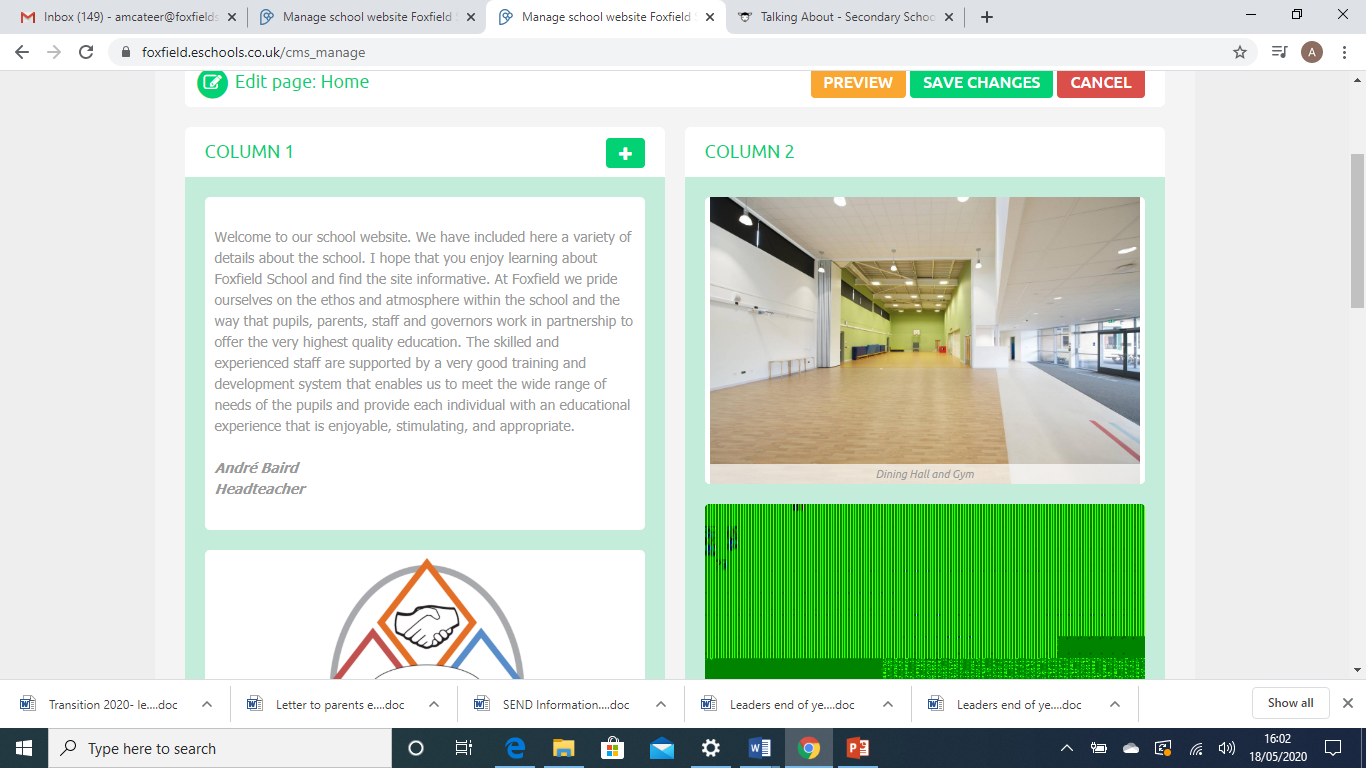 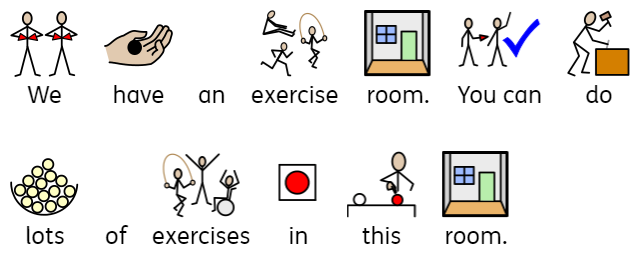 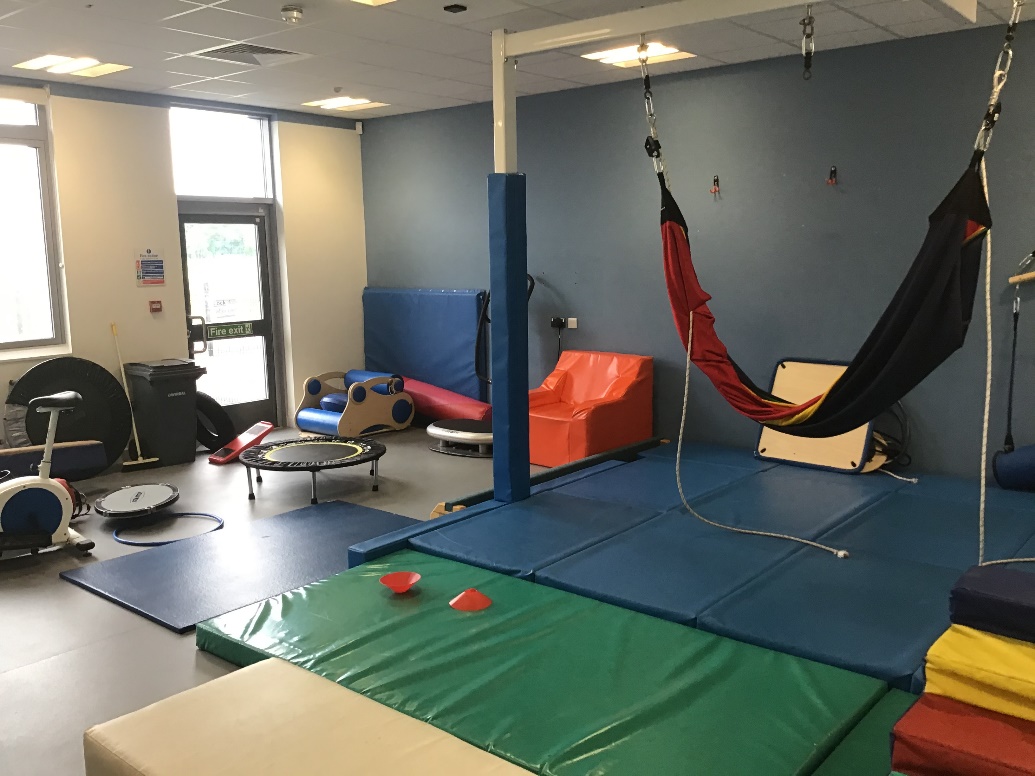 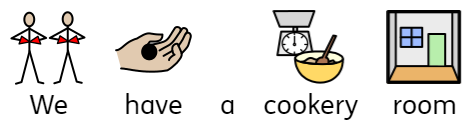 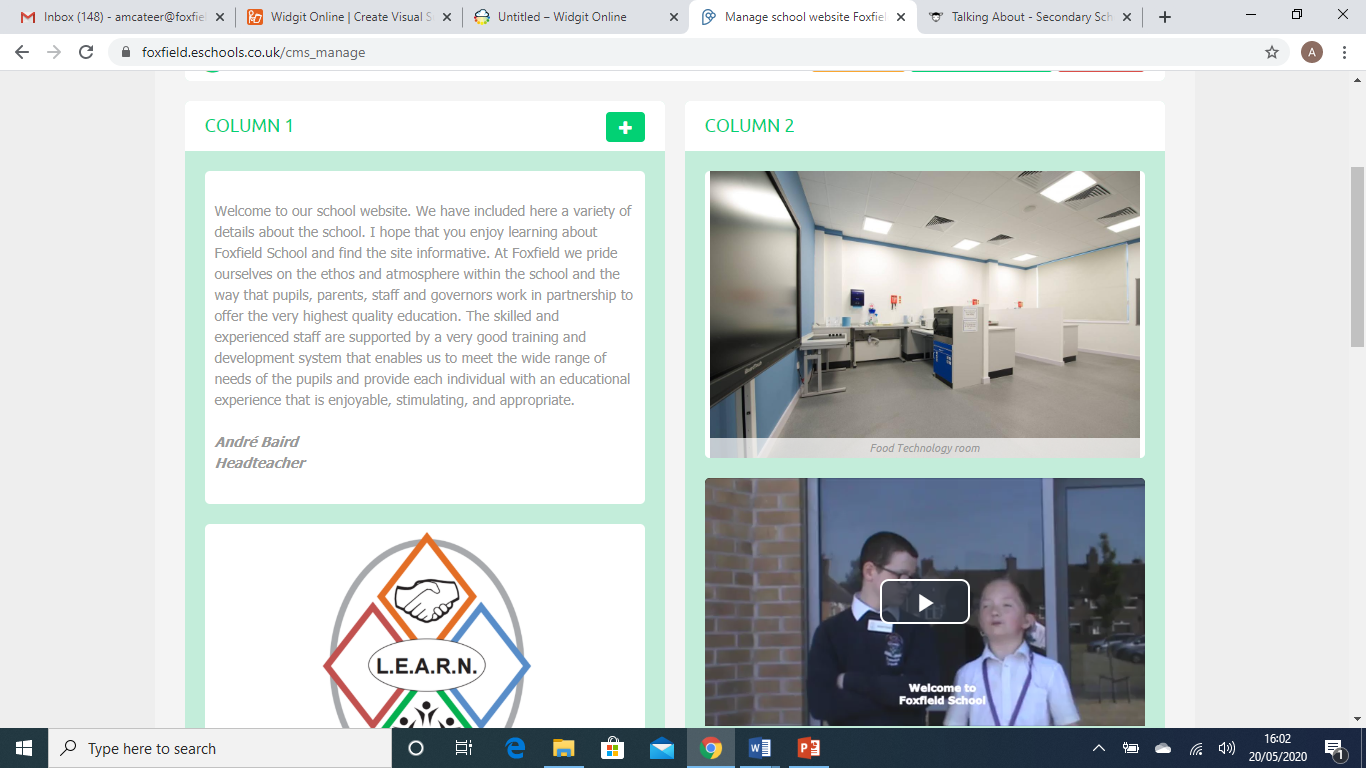 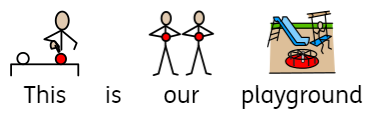 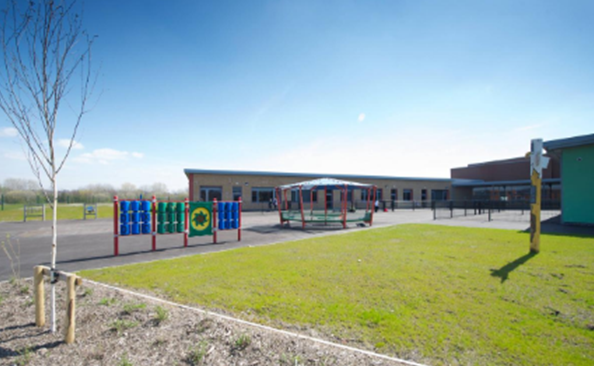 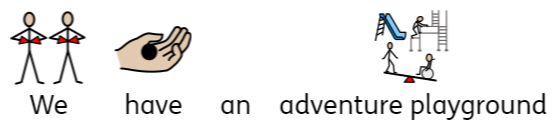 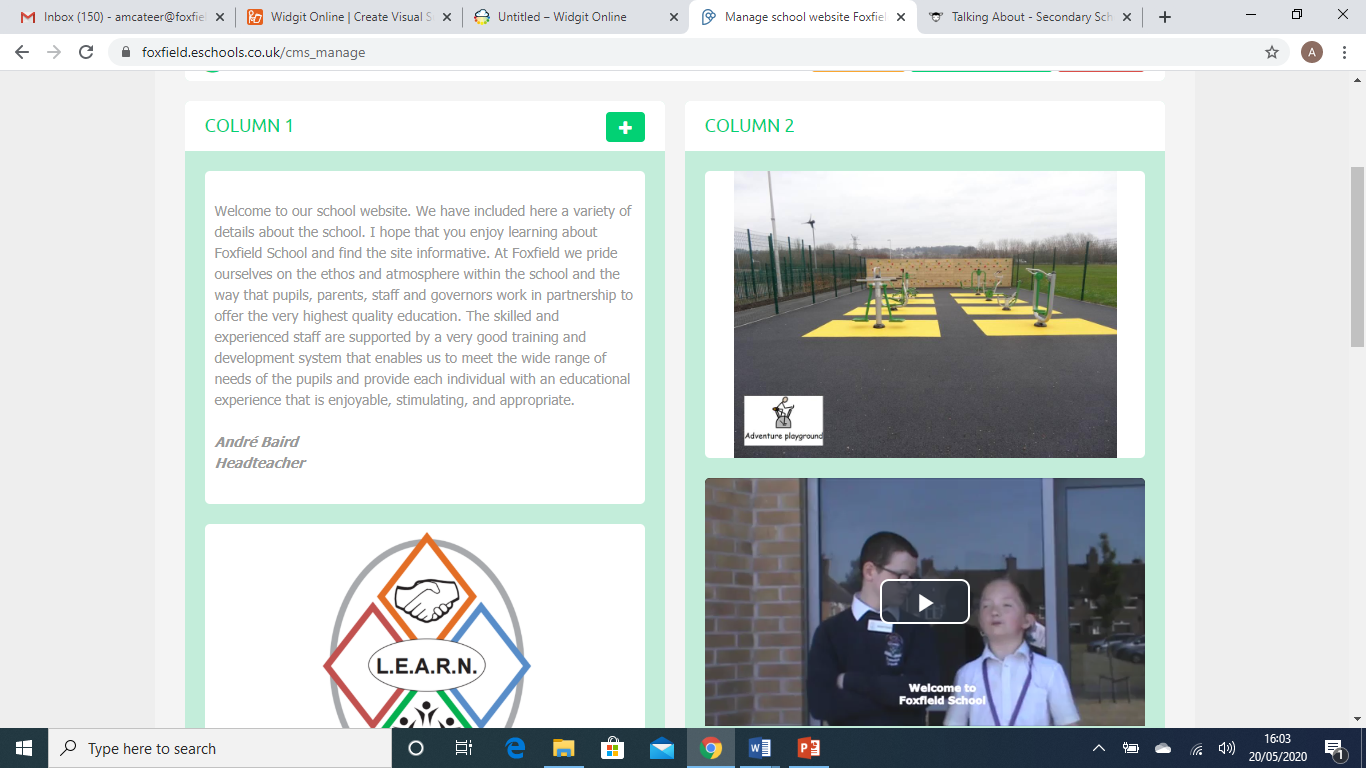 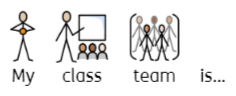 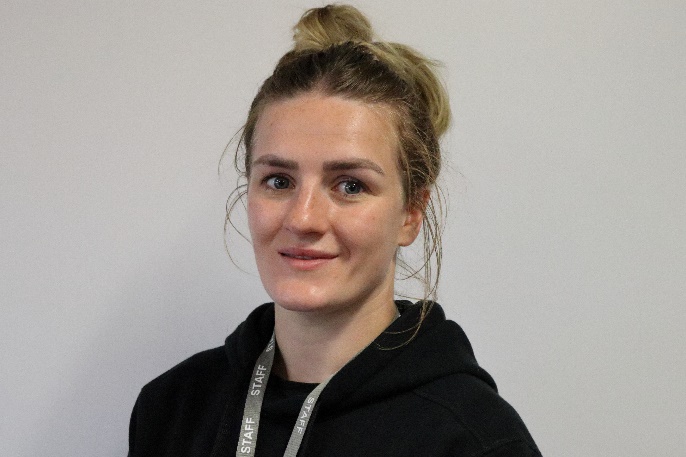 Lauren (teacher)
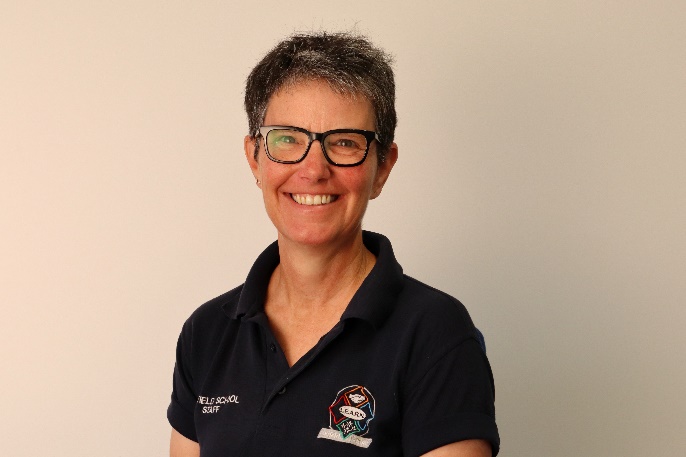 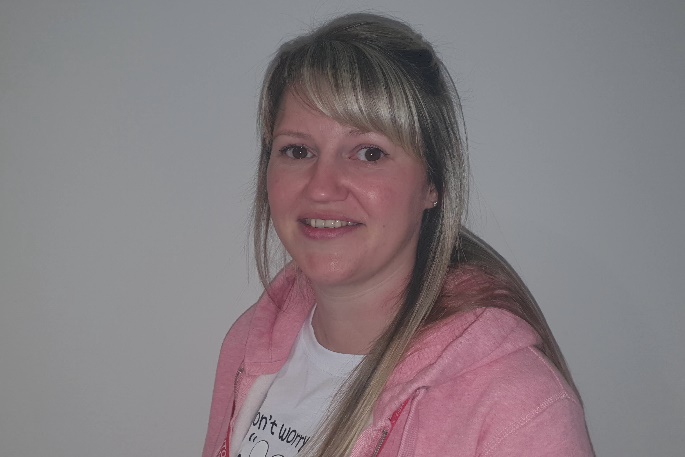 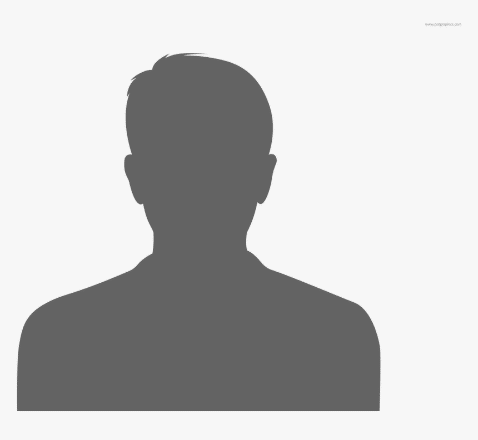 Claire (TA)
Sherri (TA3)
Adelle (TA)
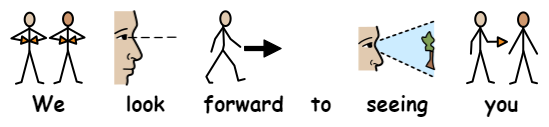